Coptic Lesson 18PAST Tense
Coptic Alphabets
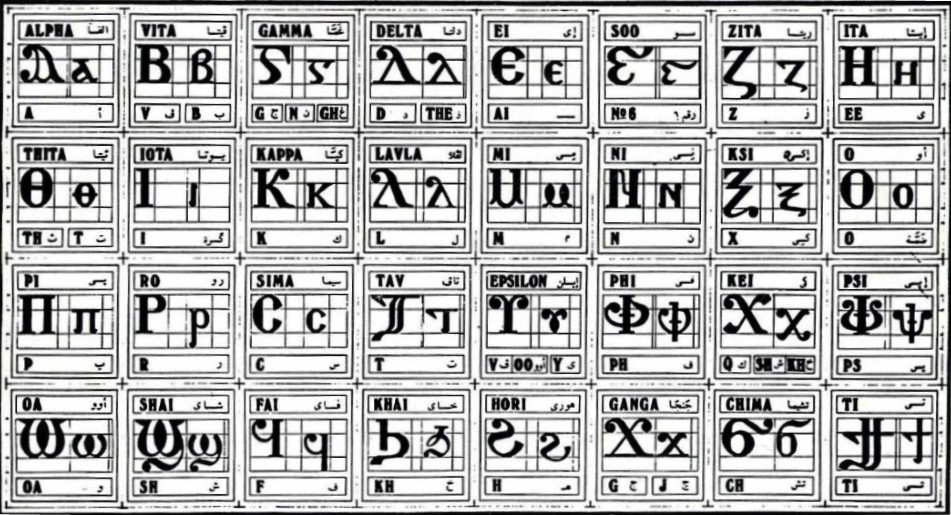 Review Questions
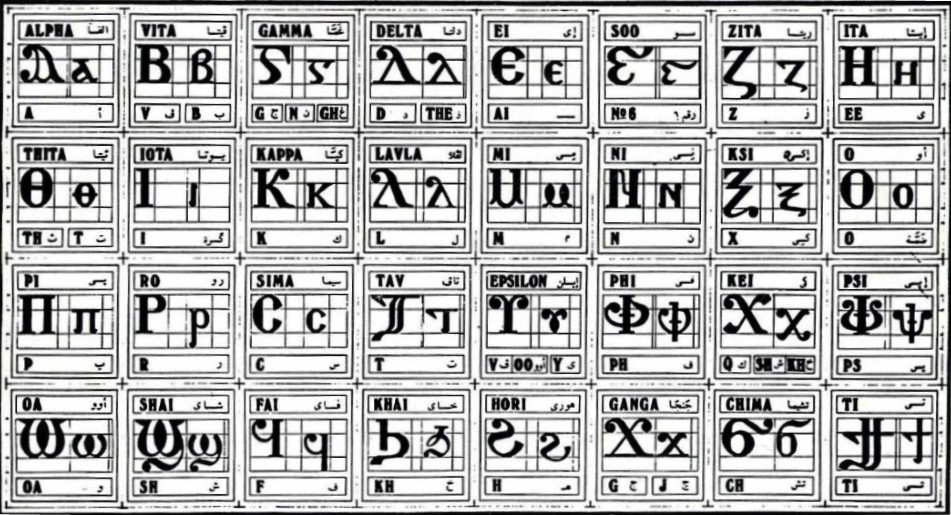 Coptic
Name
English
b
Veeta
b, v
[
Cheema
ch
¢
marteroc
Martyr
=p=y
qamne-`smyn
88
=f^
pictau-coou
96
} ]
Tee
ti
=t=i=y
Somt-se-myt-`smyn
318
Review for Beginners
Coptic
Name
English
[
Cheema
ch
p
Pei
p
v
Phei
ph
r
Ro
r
q
Khai
kh
l
Lavla
L
d
Delta
d, z
Rule for the Kei <:
k
(in a Coptic Word)
sh
< , =
(Gk, before the e-family)
e-family:
e> y> i> u
kh
(Gk, otherwise)
Examples:
,ymi
,aric
,ere
`,rwm
Ar,y
Mona,oc
,w
Lu,nia
Pi,iwn
,wra
Ic,uroc
Vocabulary List
nah]
to believe
to give
]
,w
to put
[i
to take
sini
to ask
]`cbw
to teach
Coptic Bible Verses – Part 3
Rasi qen `P[oic `ncyou nibenRejoice in the Lord always. (Phil 4:4)
Twbh `ejen neten`eryouPray for one another. (Jm 5:16)
Vnou] ouagapy peGod is love. (I Jn 4:16)
Jemnom] anok ai[ro `epikocmocBe of good cheer, I have overcome the world. (Jn 16:33)
}ar,y `n]covia ]ho] `nte `P[oic teThe fear of the Lord is the beginning of wisdom. (Ps 110:10)
Beginner Vocabulary Review
romi	kahi	`Vnou]	`alou	ioh
ry	con	syri	iwt	bal
yi	ran	ro	ouro	nyb
`chimi	vorsi	seri	ourw	ri
cwni	ajp	ve	sau	soury
mau	]`alou	jij	`;nyb	hiomi
nicwni	nirwmi	niran	nimau	ni`alou
jom	niourw	nibal	nisau	ninyb
niseri	totc	io]	ourwou	vyou`i
Simple PASt Tense
ainah]
 aknah]
 arenah]
 afnah]
 acnah]
 annah]
 aretennah]
 aunah]
I believed
 	you believed (masculine)
 	you believed (feminine)
 	he believed 
      she believed 
    we believed 
      you believed (plural)
      they believed
Exercise (Part 1)
Use the following verbs to form a past tense:
nau
 to look
menre
 to like
caji
 to speak
ws
 to read
hemci
 to sit
cw
 to drink
[i
 to take
,w
 to put
Exercise (Part 2)
Translate the following into English:
ainau `epekcon
 I saw your brother.
anjerjer qen pi[wm
 We played in the garden.
au`i `nje nek`cnyou 
 Your brothers came.
aicaji nemaf
 I spoke with him.
au`slyl qen ]`ekklyci`a
They prayed in the church.
Af`i `nje P=,=c `ebolqen `tve
Christ came from heaven.
aftwnf `ebolqen nye;mwout
He arose from the dead.
af,w `nnefjwm hijen ]vorsi
He put his books on the table.
Announcement
All slides are available at http://www.ekladious.com/coptic.html
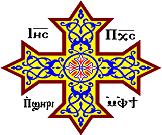 Oujai qen `P[oic